Trig Graphs and reciprocal trig functions
AS 91575
4 credits
Radian measure
Learning objectives
20/03/2014
I know what a radian is
I can convert between radians and degrees
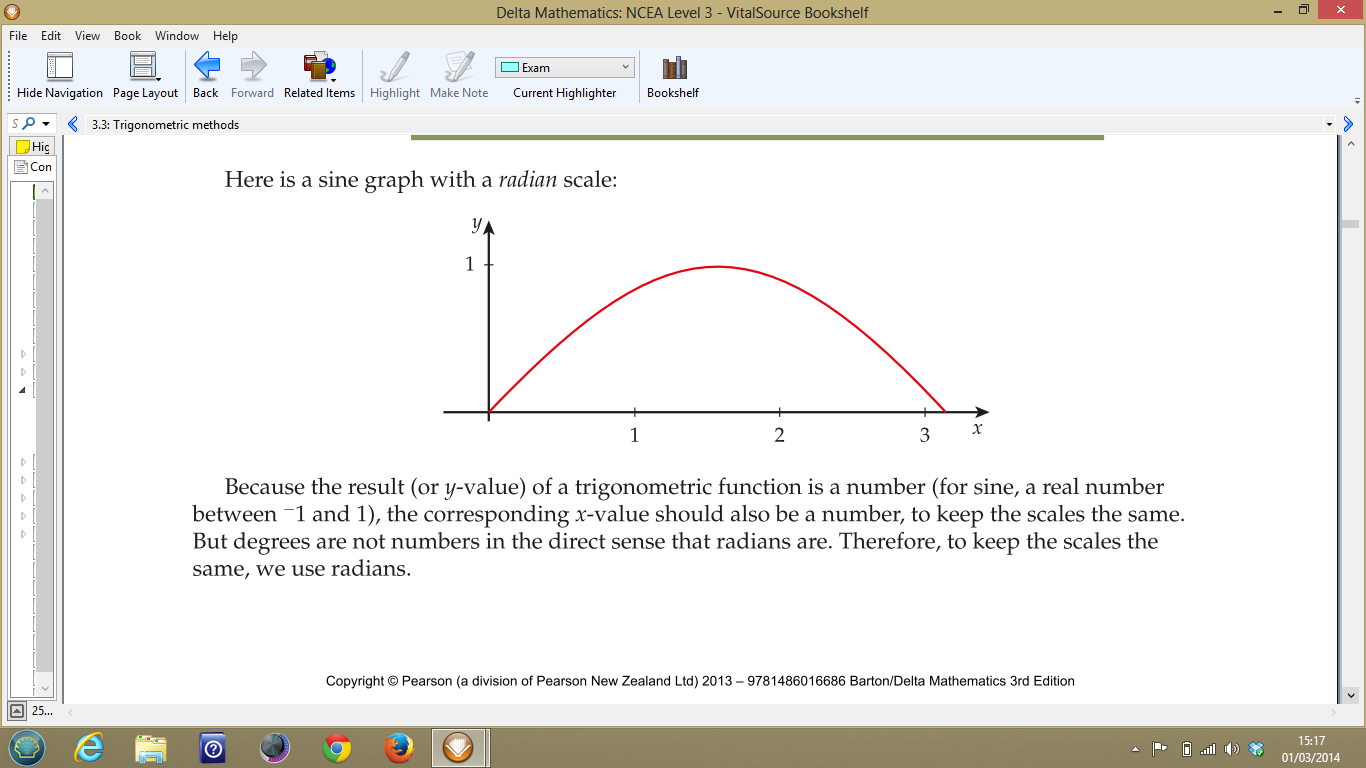 We can use the same scale on the x and the y axis and they are both in numbers.

if we did this with the x axis in degrees, the graph would be well stretched out and the x axis is not really in numbers.
What is a radian?
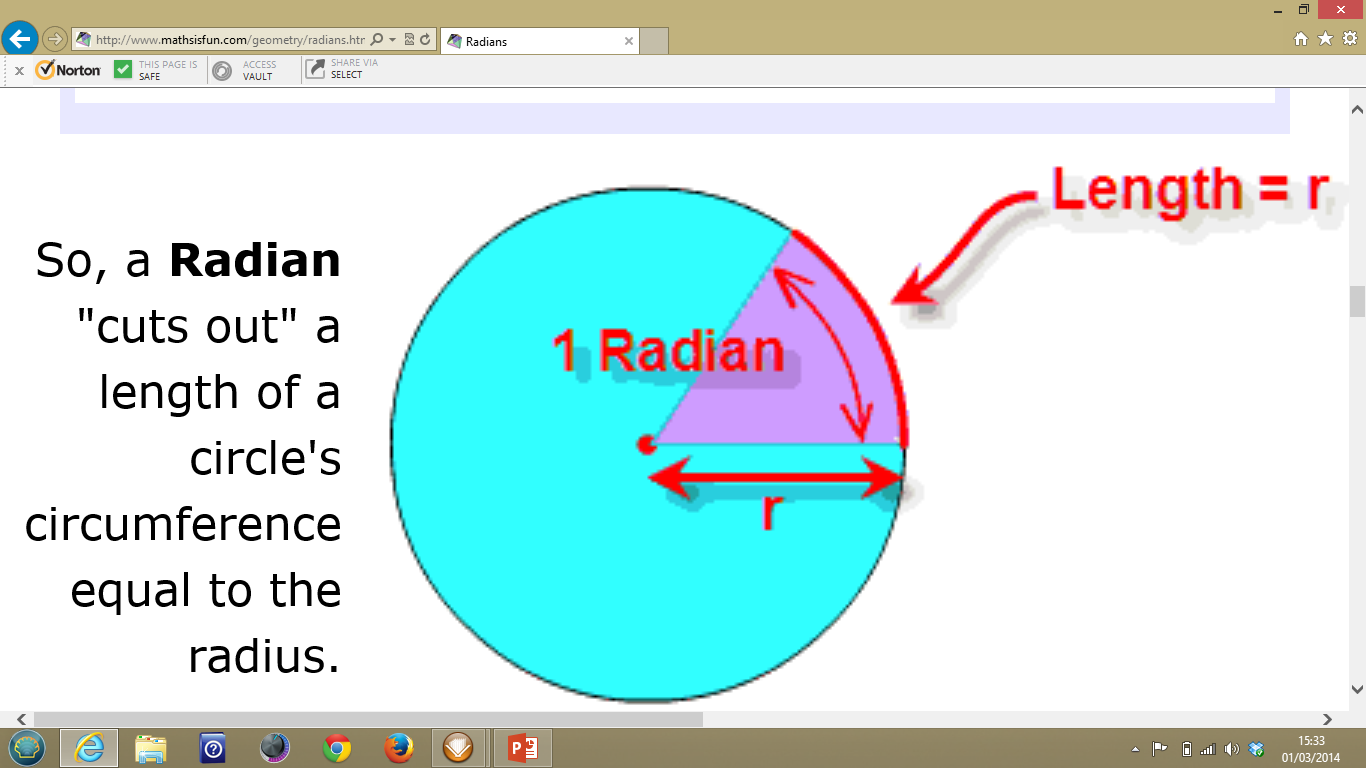 The second most thrilling experience in the universe is to be able to convert between radians and degrees
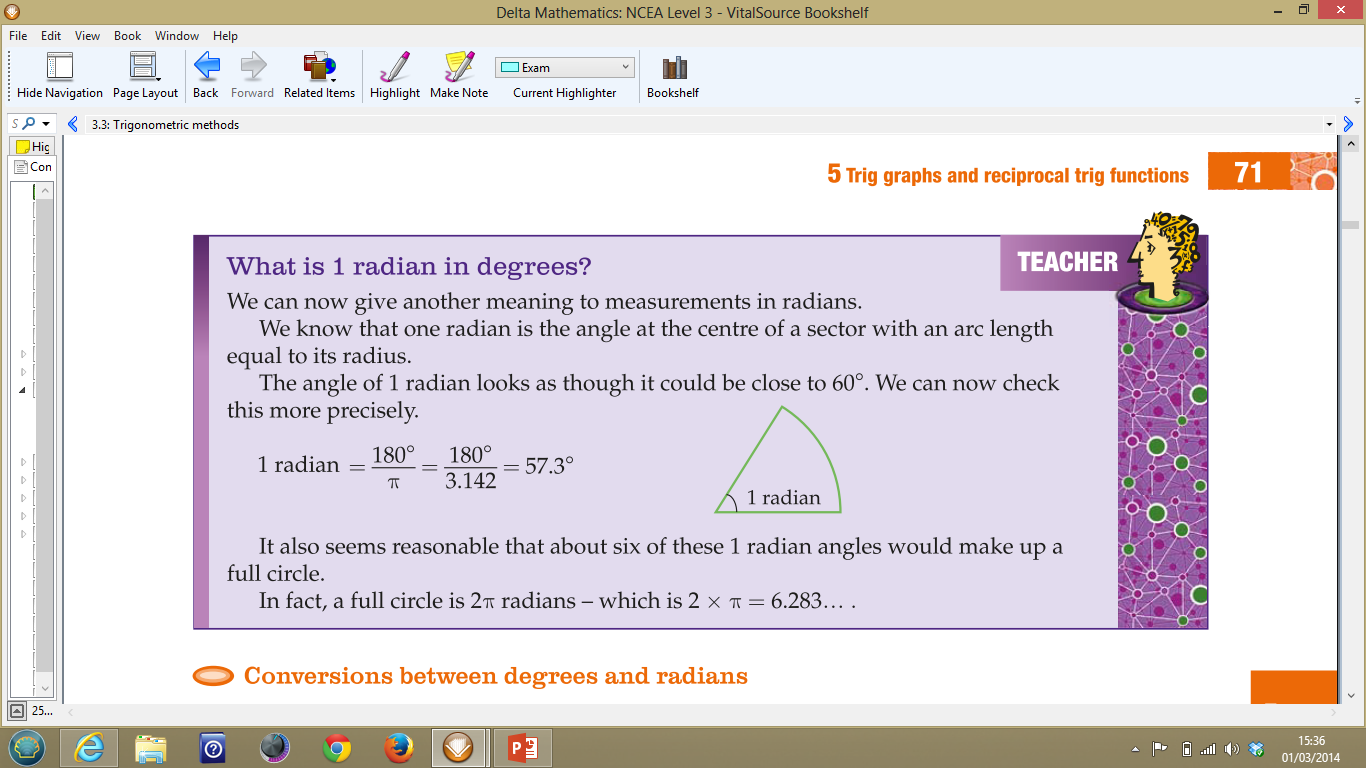 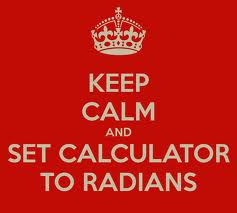